LÍNEA DE TALLER
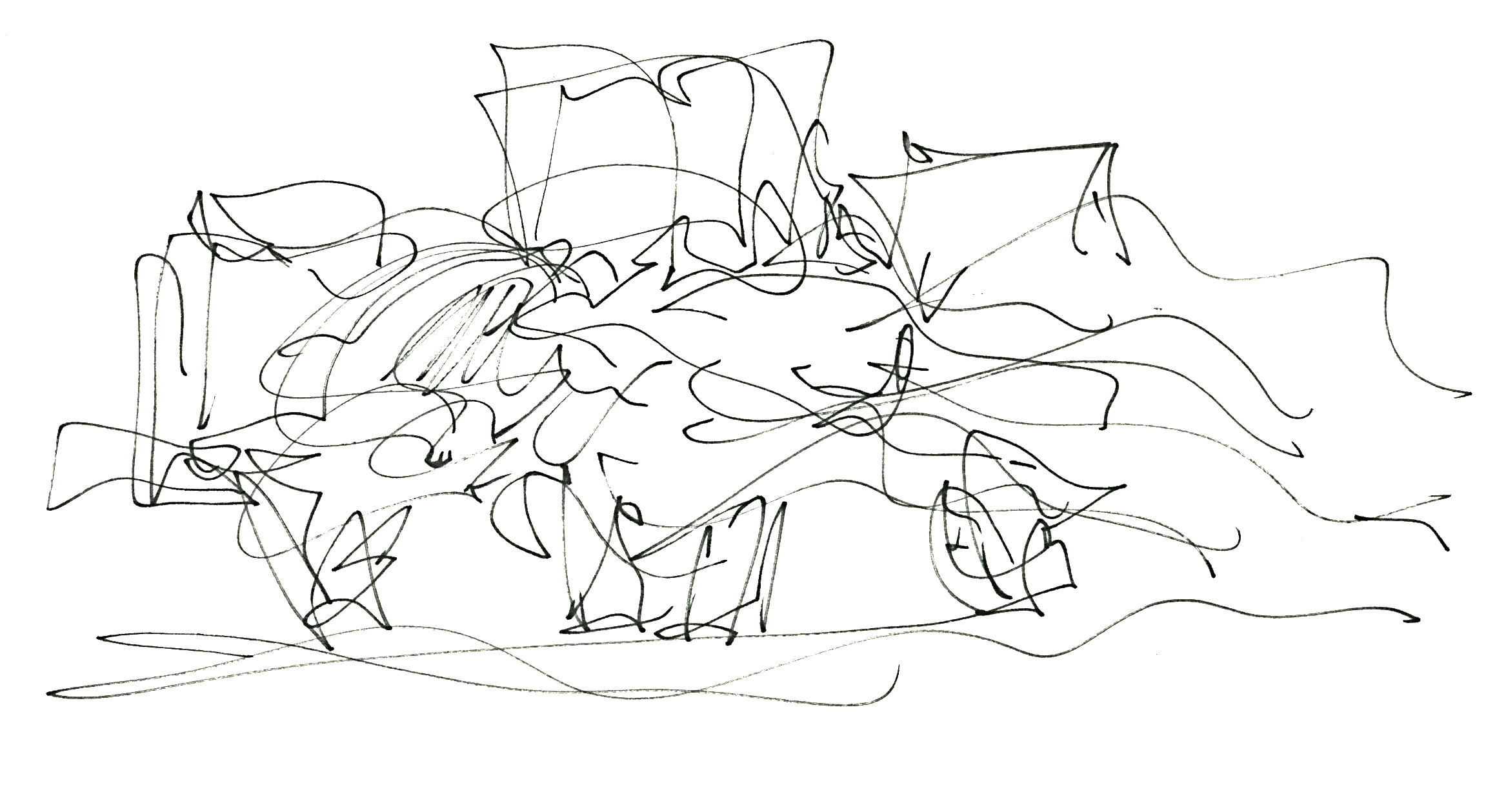 MEDIOS | COMPOSICION | TALLER
ABSTRACT
El Taller VII corresponde al primero de los Talleres de formación avanzada. Da término a los ejes de progresividad, por cuanto en éste se completa el planteamiento pedagógico de las variables y temas que intervienen en el proceso de  diseño. Es así como los temas de concreción como condición de la realidad, autonomía en la definición del programa arquitectónico, fundamento y estrategia de intervención proyectual, significación valórica y práctica del proyecto, entre otras variables, deberán afianzar del todo para dar peso a la ejercitación de proyecto más complejos. El énfasis del sétimo semestre corresponde a la materialización y desarrollo cabal del proyecto.

OBJETIVO HABILITANTE
Materializar un proyecto de arquitectura en función  de las condiciones urbanas, territoriales, ambientales y técnicas pertinentes a un desarrollo pragmático específico.
TALLER VII
IMAGEN DE PROYECTO
EJERCICIO DE SALIDA
NOMBRE UNIDAD
IMAGEN PRINCIPAL
IMAGEN SECUNDARIA
IMAGEN SECUNDARIA
IMAGEN SIGNIFICATIVA
ABSTRACT
El Taller está directamente relacionado con la asignatura de Urbanismo VII, de preferencia y en combinación con ésta induce la propuesta urbana de sus ejercicios, de manera tal de, que tempranamente en el desarrollo del semestre, llegar a proyecto o a la propuesta urbana concreta de los estudiantes. Requiere, en consecuencia, de demostrar una madurez estudiantil para la concepción y formalización urbana en el espacio público.

OBJETIVO HABILITANTE
Elaborar y comunicar un anteproyecto inserto en un contexto urbano o paisajístico, considerando variables arquitectónicas, tecnológicas, ambientales, sociales, culturales y urbanísticas.
TALLER VIII
IMAGEN DE PROYECTO
EJERCICIO DE SALIDA
NOMBRE UNIDAD
IMAGEN PRINCIPAL
IMAGEN SECUNDARIA
IMAGEN SECUNDARIA
IMAGEN SIGNIFICATIVA